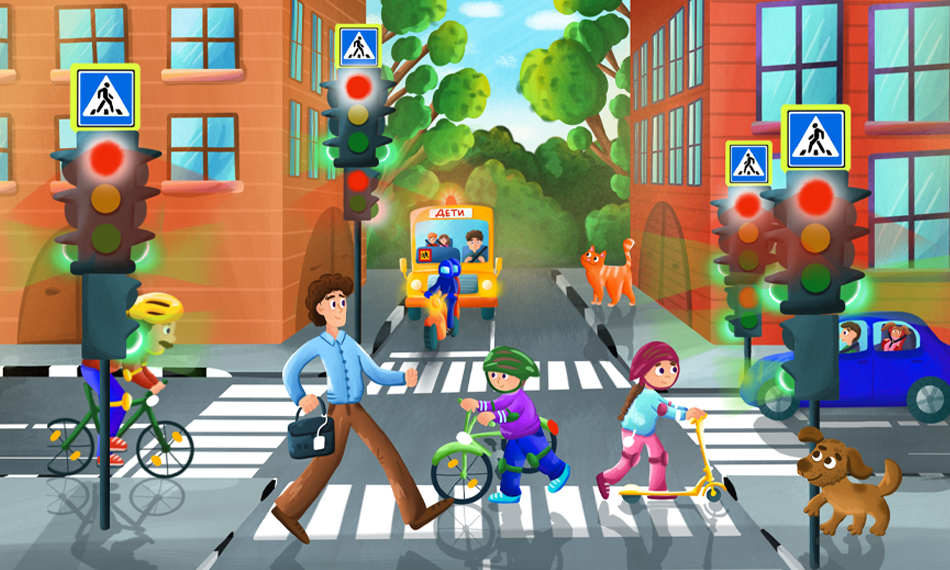 Развивающий альбом 
по ПДДТТ
на липучках
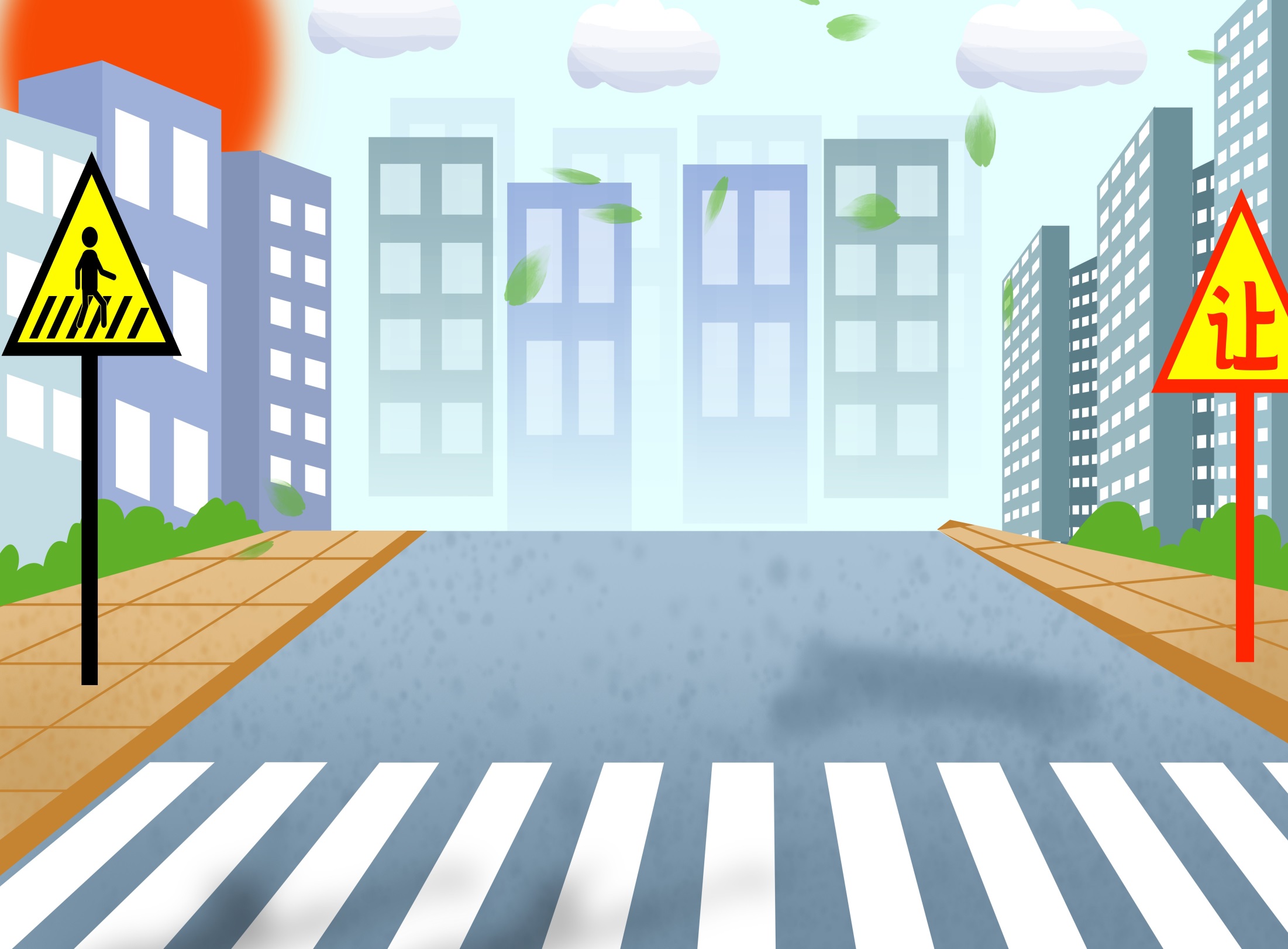 Методические рекомендации к развивающему альбому по ПДДТТ
1.«Светофор».
Цель: закрепить представление детей о назначении светофора.
 2. «Дорожные знаки».
Цель: формировать представление о знаках дорожного движения.
3. «Загадки по ПДД»
Цель: продолжать формировать представление о правилах дорожного движения 
4. «Правила дорожного движения»
Цель: Закрепить с детьми правила поведения; обсудить различные опасные ситуации, которые могут возникнуть при играх во дворе дома, на улице; научить необходимым мерам предосторожности.
5. «Найди дорожные знаки»
Цель: Закрепить у детей знания о правилах дорожного движения; учить находить нужные дорожные знаки в зависимости от ситуации на дороге; развивать логическое мышление, память, внимание, наблюдательность.
6. «Подбери нужный знак»
Цель: Закреплять знания детей о правилах дорожного движения. Учить детей различать дорожные знаки, знать их назначение. Развить наглядно-образное мышление.
7. «Виды транспорта»
Цель: расширение представлений о видах и назначении транспортных средств.8. «Собери пазл-картинку»
Цель : научить дошкольников визуально сравнивать, правильно соединять детали в единое целое, определять форму и расцветку изображенных объектов.
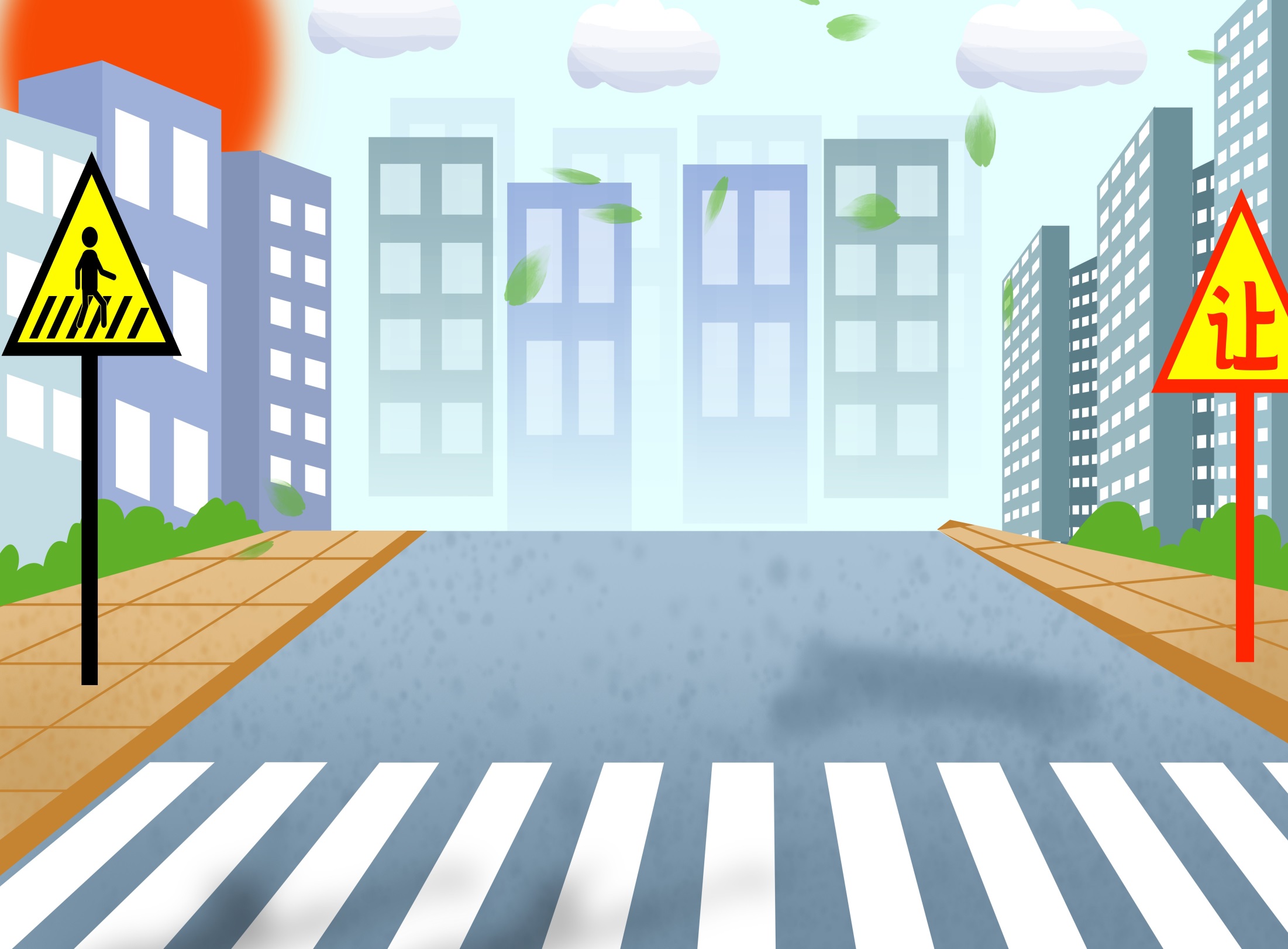 Светофор
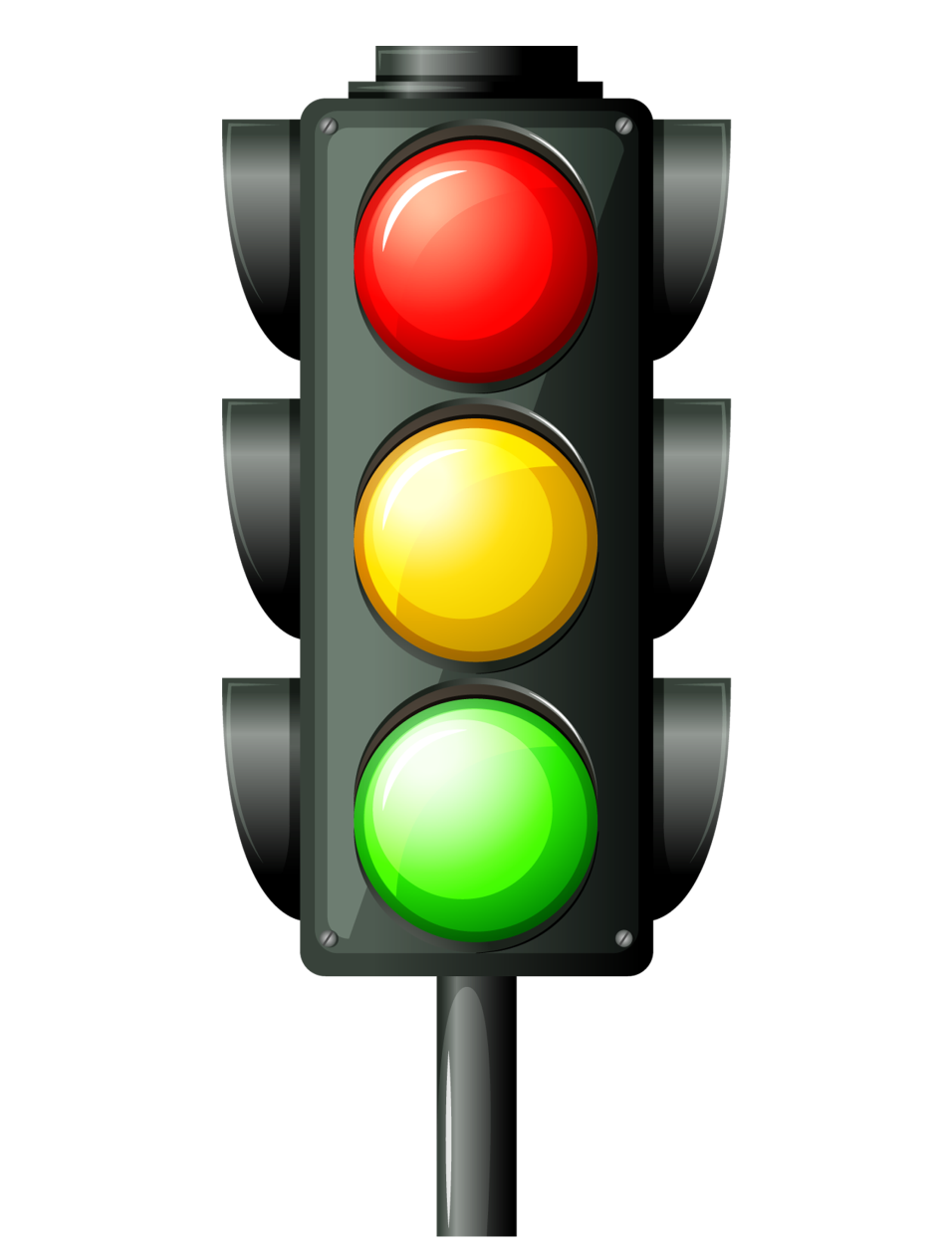 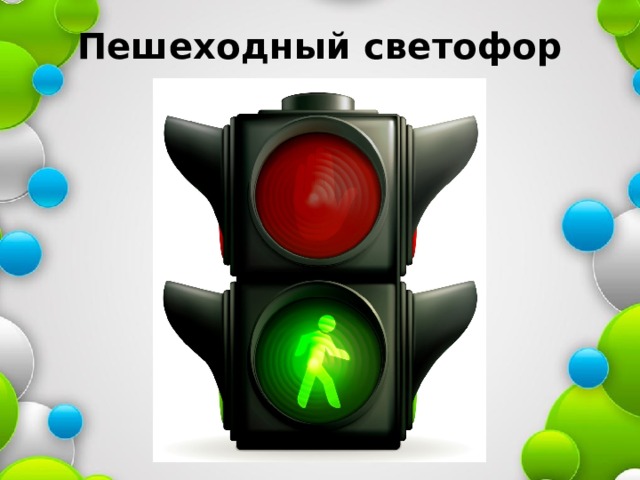 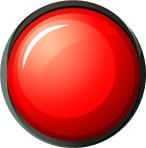 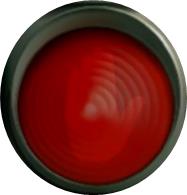 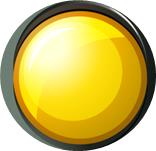 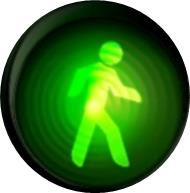 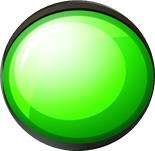 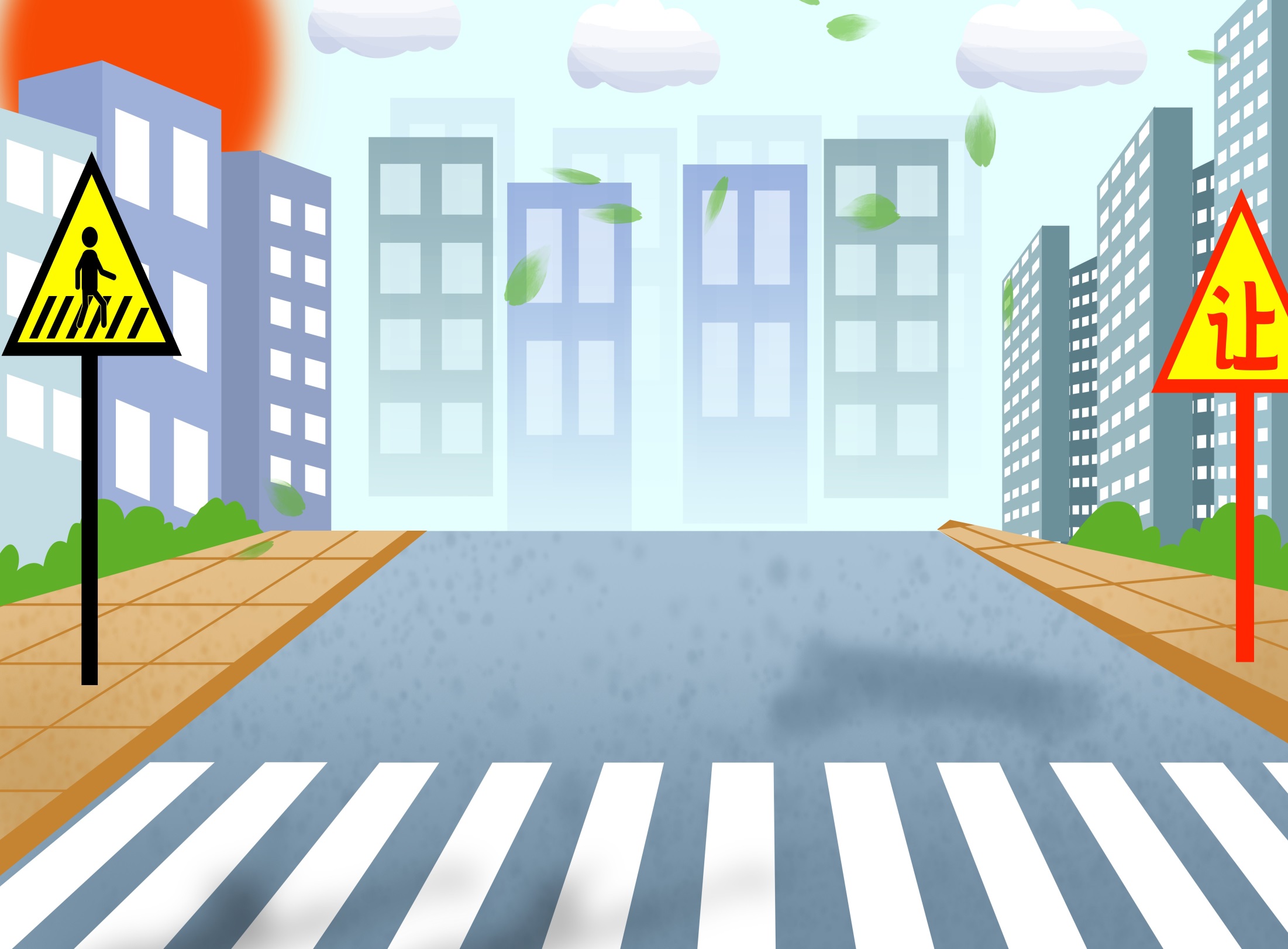 Правила дорожного движения
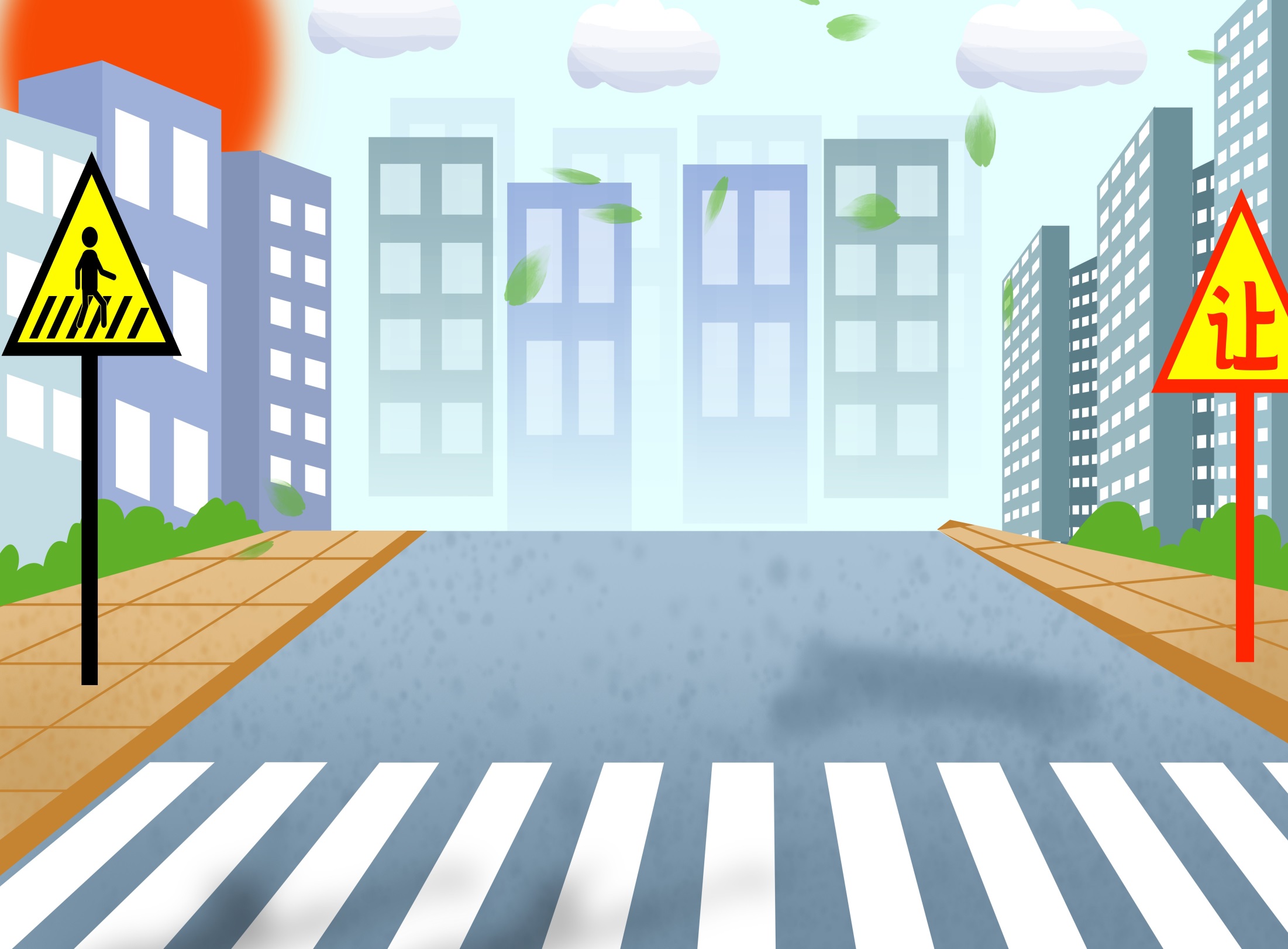 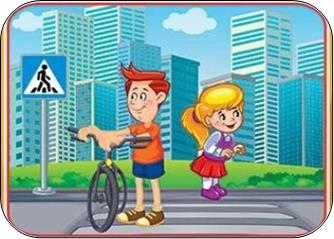 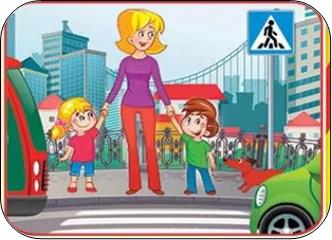 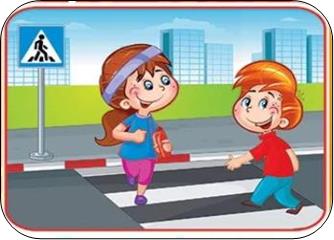 ЕСЛИ ЖЕ МАШИНА РЯДОМ, 
ПРОПУСТИТЬ ЕЕ НАМ НАДО! 
МЫ НЕМНОЖКО ПОДОЖДЕМ 
И СПОКОЙНО ПЕРЕЙДЕМ.
ПЕРВЫМ ДЕЛОМ НУЖНО НАМ ПОСМОТРЕТЬ ПО СТОРОНАМ: 
СЛЕВА, СПРАВА ПУТЬ СВОБОДЕН? ЗНАЧИТ, СМЕЛО ПЕРЕХОДИМ!
ПЕШЕХОДНЫЙ ПЕРЕХОД 
ОТ БЕДЫ УБЕРЕЖЕТ! 
ВСЕ ДОРОГИ ПО ПУТИ 
ПО НЕМУ ПЕРЕХОДИ!
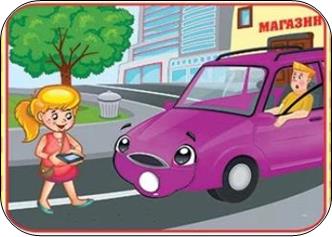 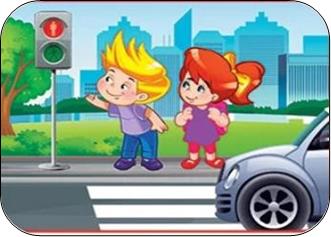 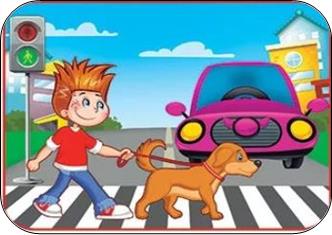 ВОТ ЗЕЛЕНЫЙ СВЕТ ЗОВЕТ СМЕЛО ДВИГАЙСЯ ВПЕРЕД. НЫНЧЕ ГЛАВНЫЙ – ПЕШЕХОД, А ПОТОМ - МАШИН ЧЕРЕД!
НИКОГДА НЕ ЗАБЫВАЙ:
НА ДОРОГЕ - НЕ ИГРАЙ 
ЗДЕСЬ ОПАСНО ЗАЗЕВАТЬСЯ!
ЗДЕСЬ НЕ МЕСТО БАЛОВАТЬСЯ!
ВОТ ЗАЖЕГСЯ КРАСНЫЙ СВЕТ. ГОВОРИТ: «ДОРОГИ НЕТ!
НЕ БЕГИТЕ, НЕ СПЕШИТЕ,
 СВЕТ ЗЕЛЕНЫЙ ПОДОЖДИТЕ!»
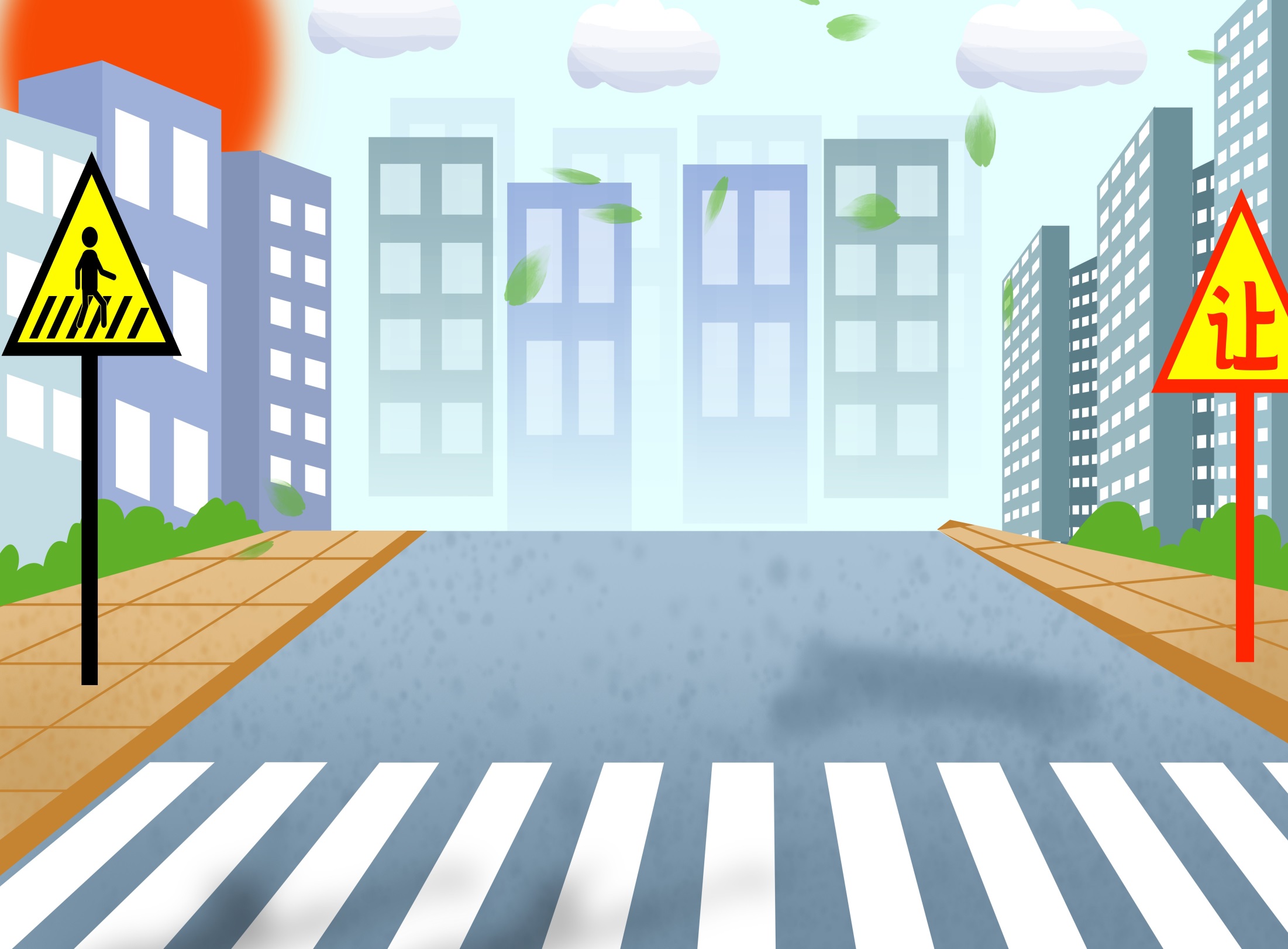 Найди
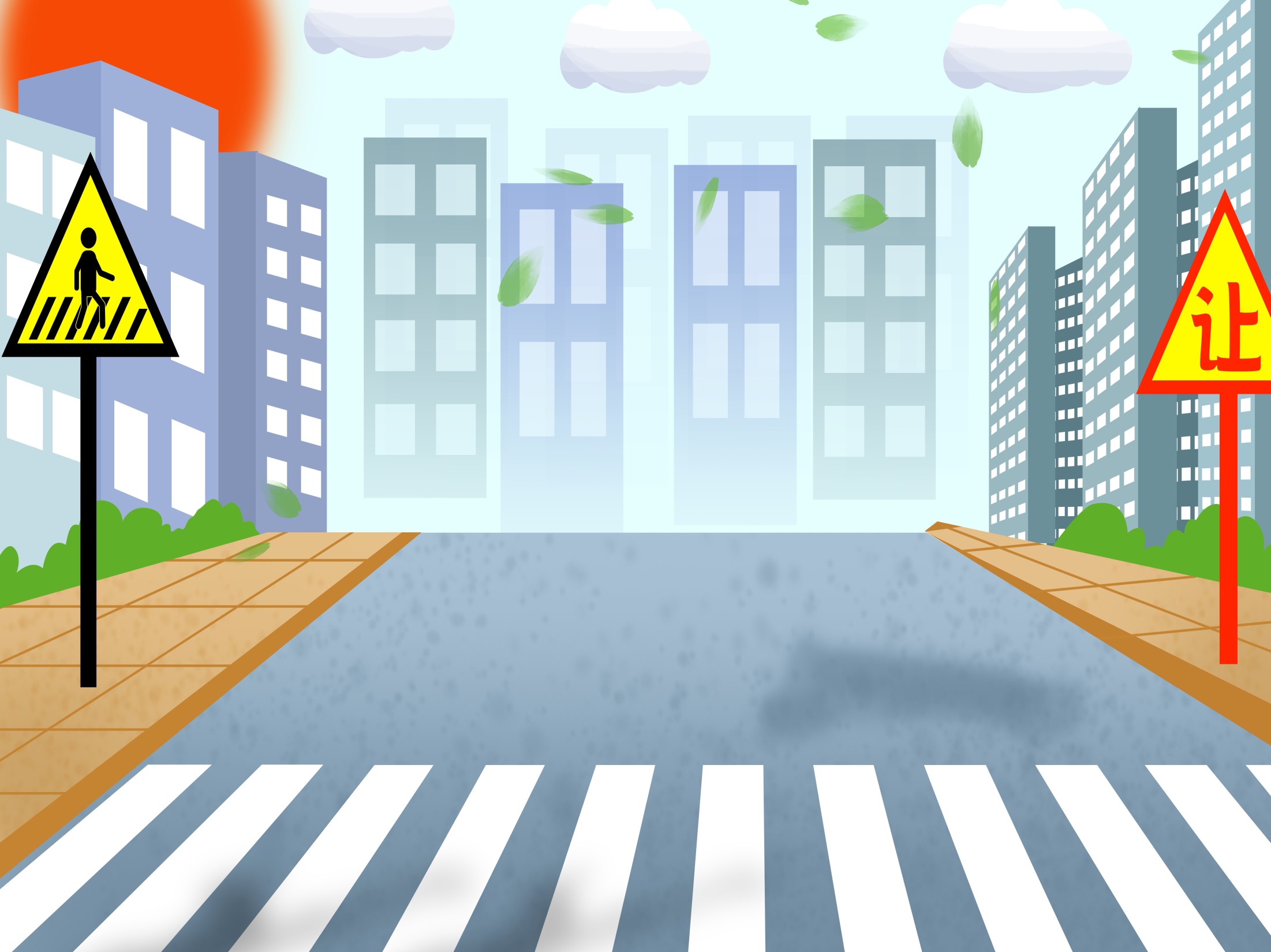 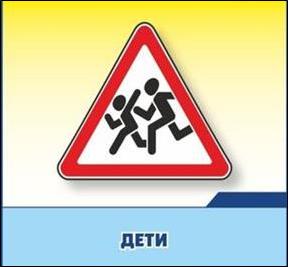 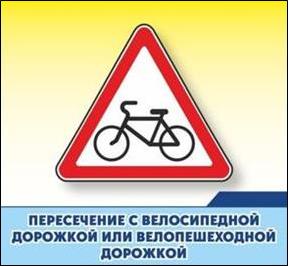 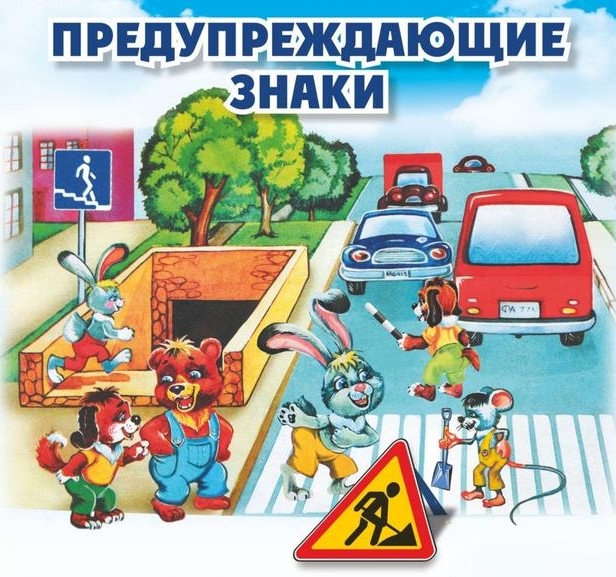 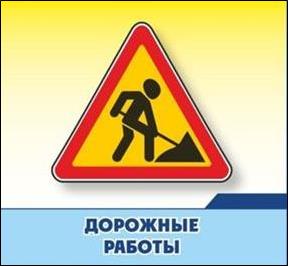 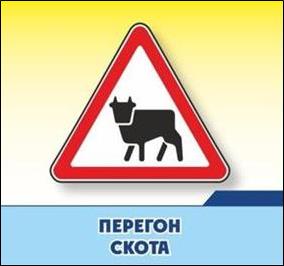 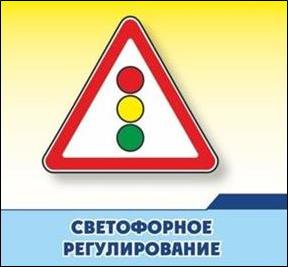 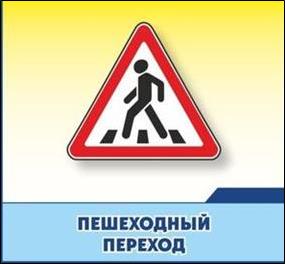 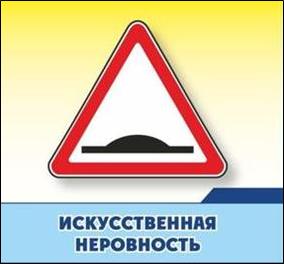 Найди
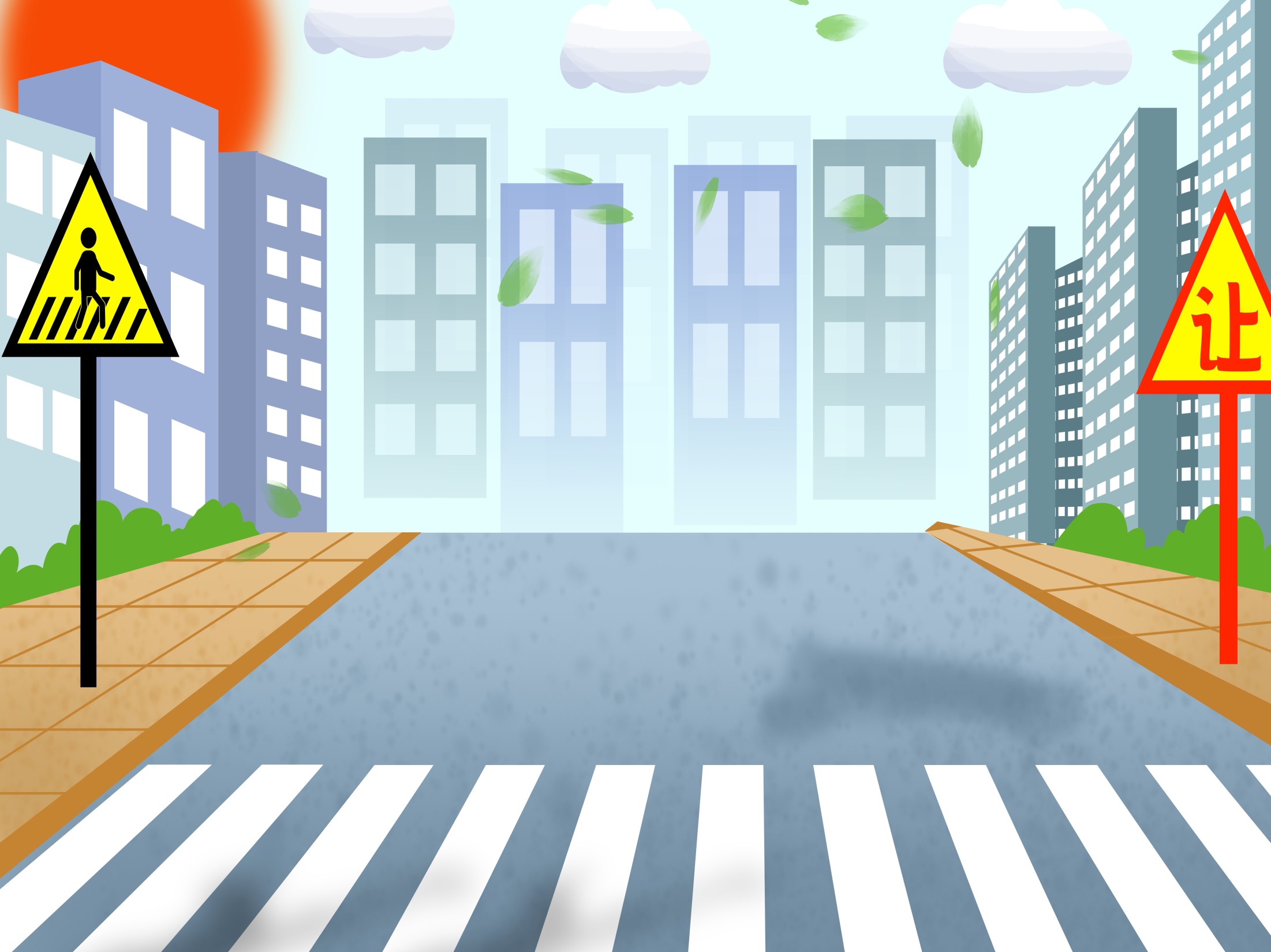 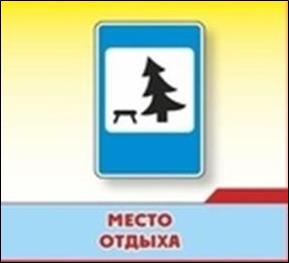 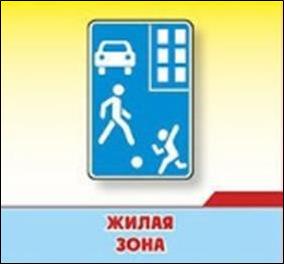 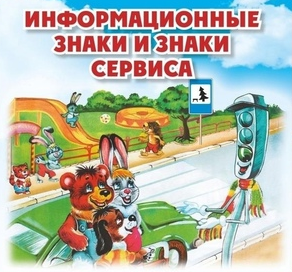 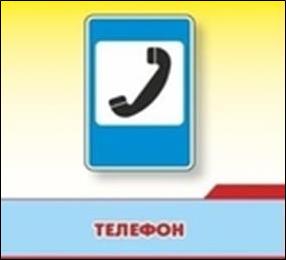 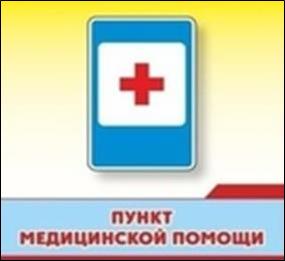 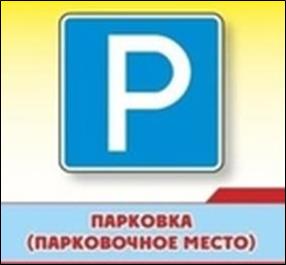 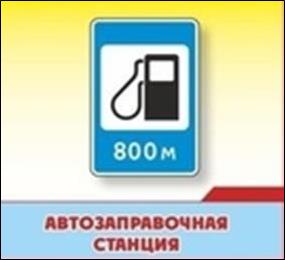 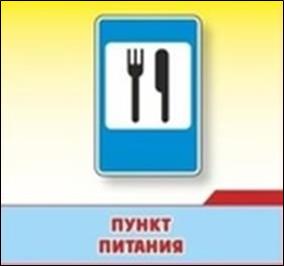 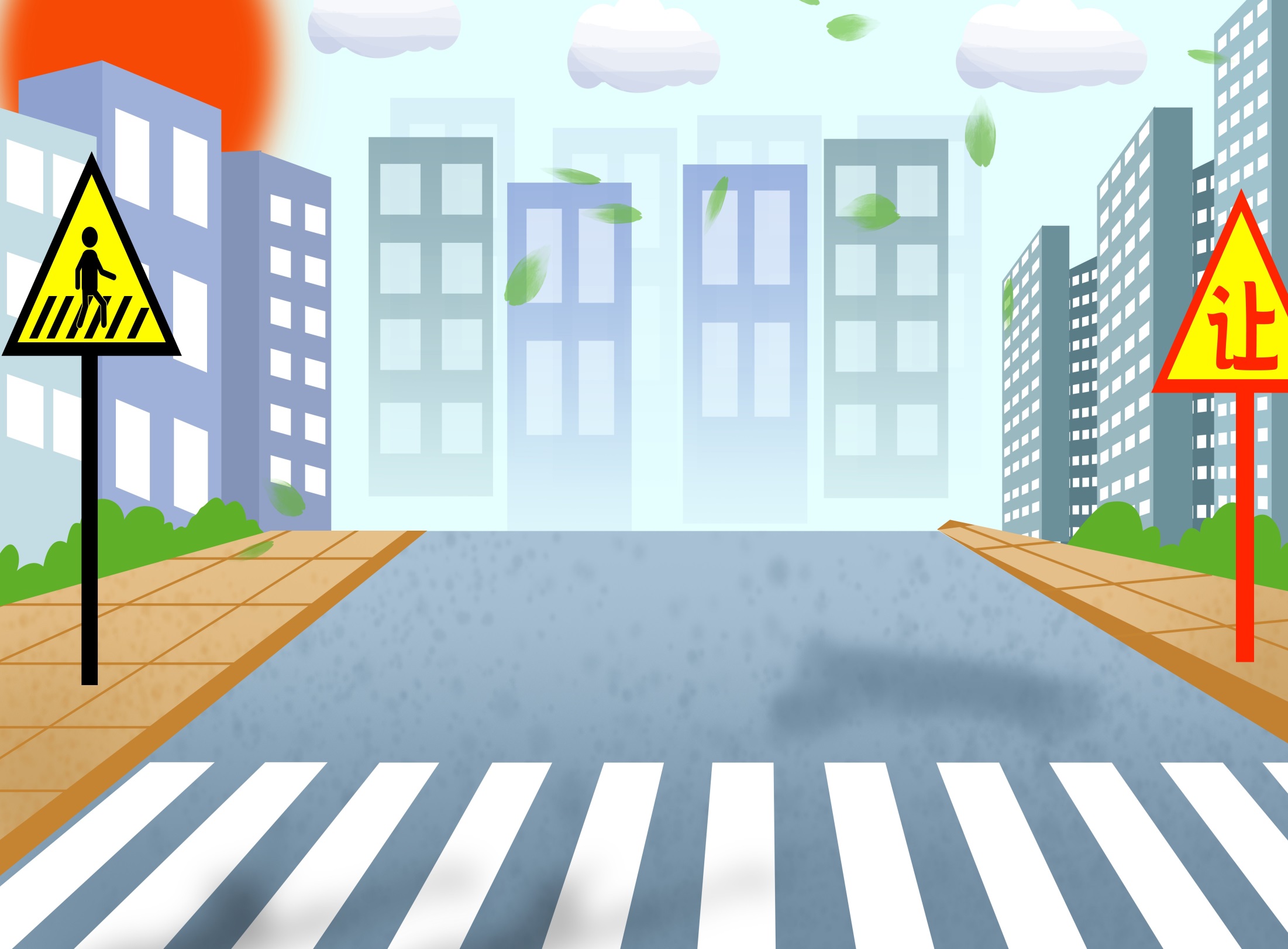 Найди
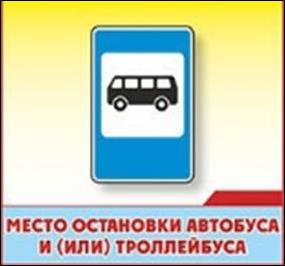 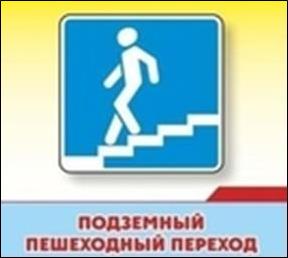 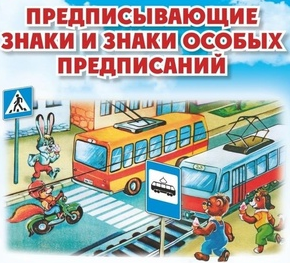 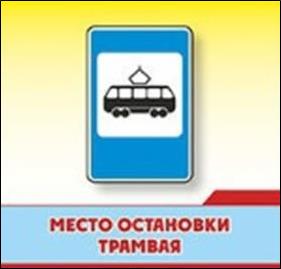 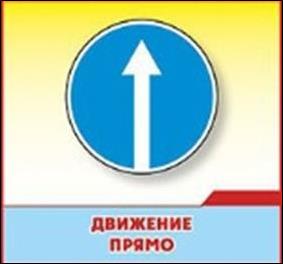 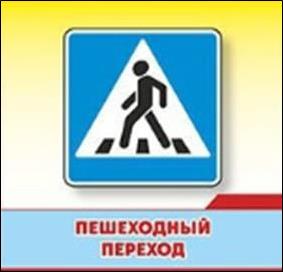 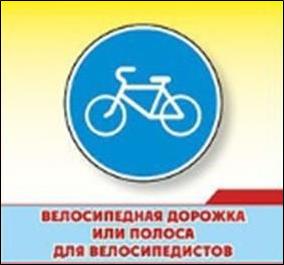 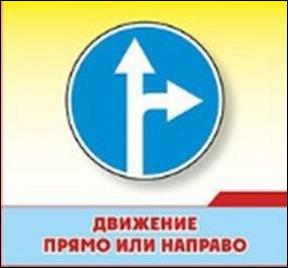 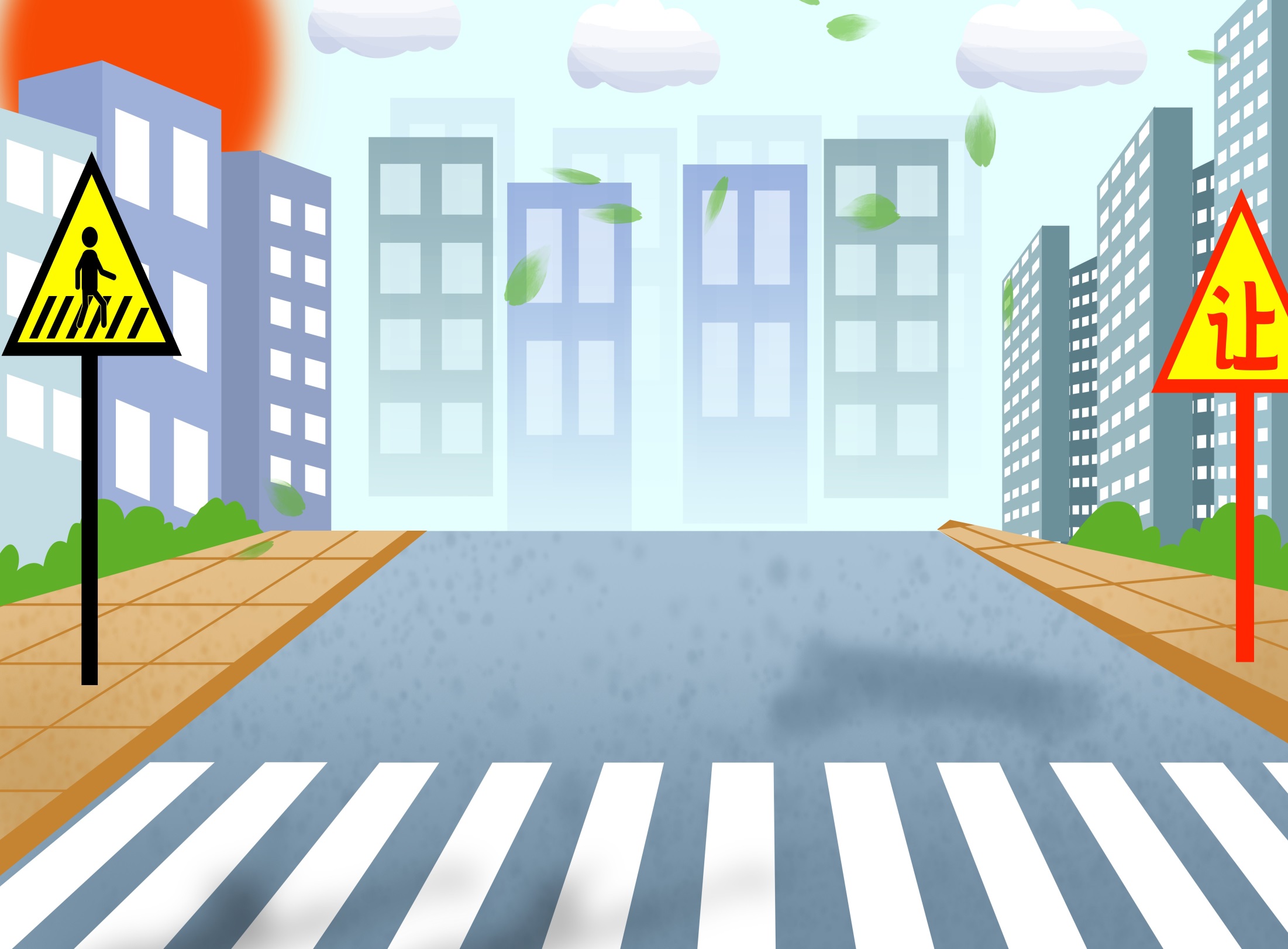 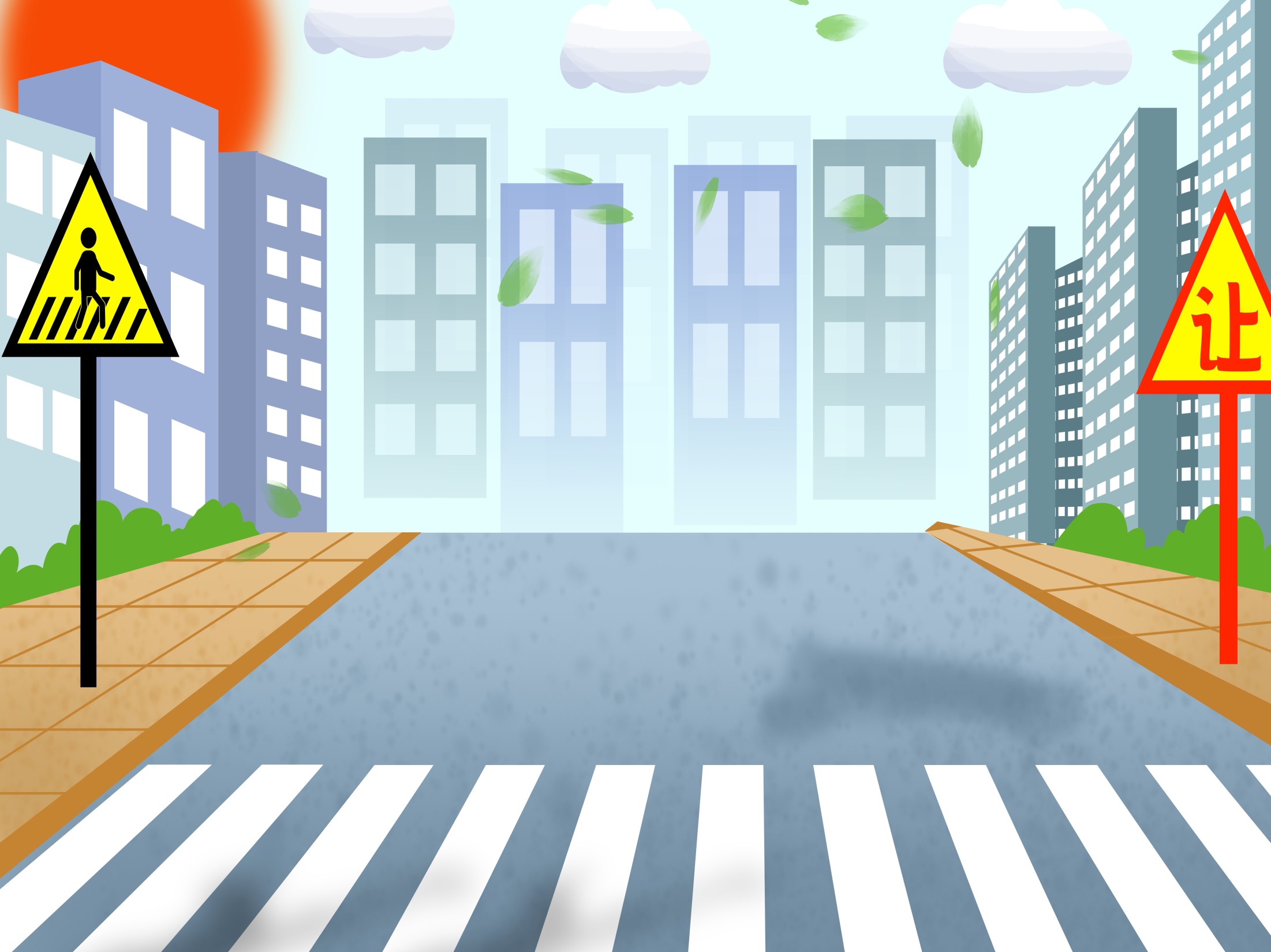 Загадки о правилах дорожного движения
Пешеходам объясняет,
 
Как дорогу перейти.
 
Он сигналы зажигает,
 
Помогая нам в пути
Что за лошадь, вся в полоску,
На дороге загорает?
Люди едут и идут,
А она – не убегает.
Я с окошками, как дом.
 
Есть колеса в доме том.
 
Домик мой катается,
 
В нем двери открываются.
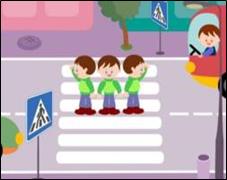 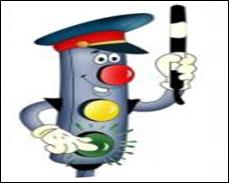 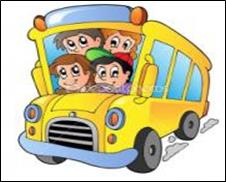 На обочинах стоят,
 
Молча с нами говорят.
 
Всем готовы помогать.
 
Главное – их понимать.
Эту ленту не возьмешь
 
И в косичку не вплетешь.
 
На земле она лежит,
 
Транспорт вдоль по ней бежит.
Наш автобус ехал-ехал,
 
И к площадочке подъехал.
 
А на ней народ скучает,
 
Молча транспорт ожидает.
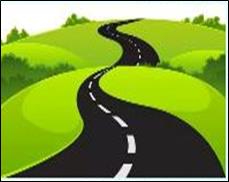 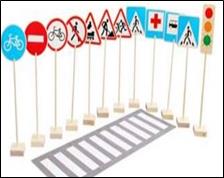 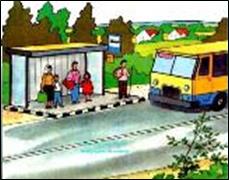 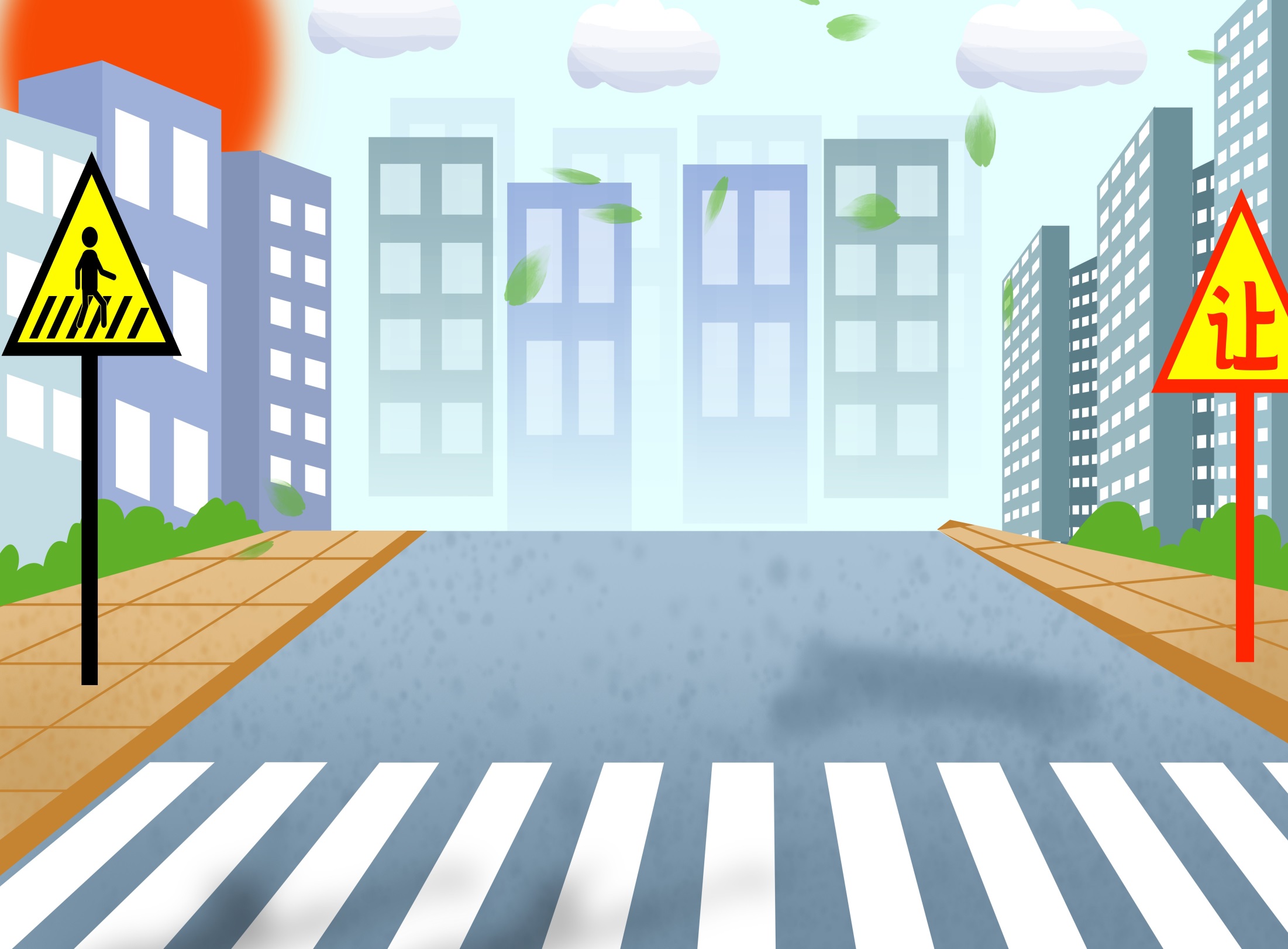 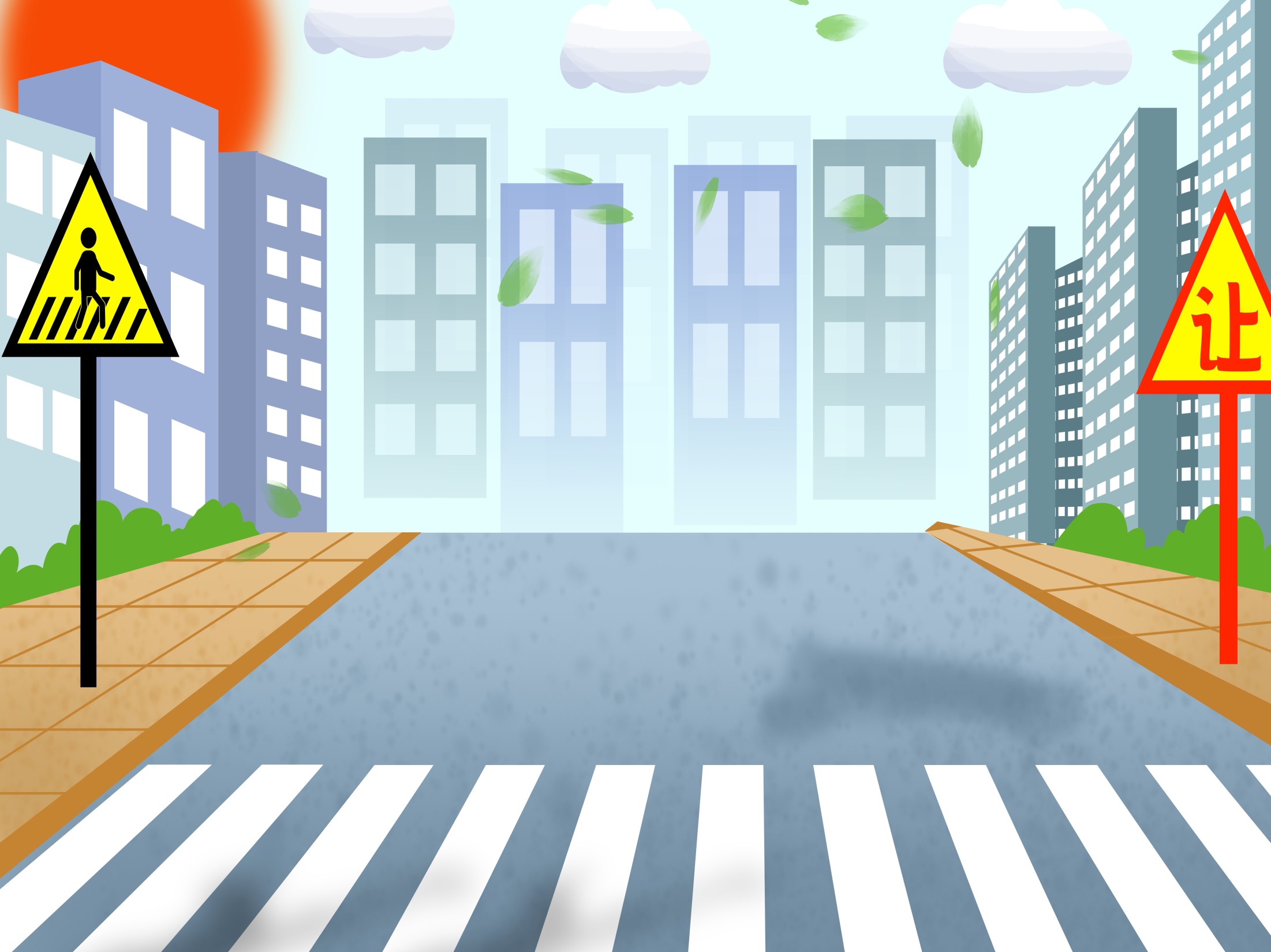 Подбери нужный знак
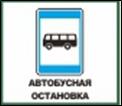 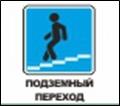 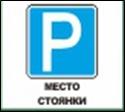 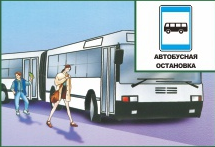 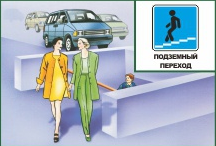 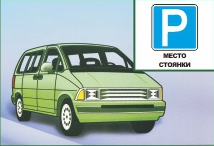 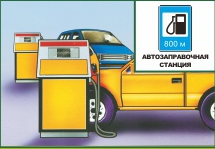 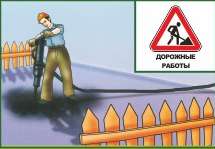 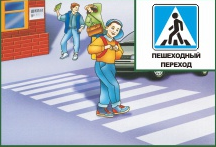 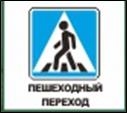 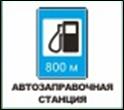 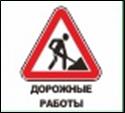 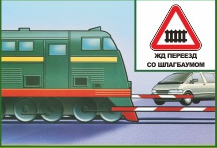 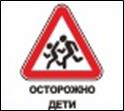 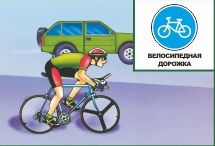 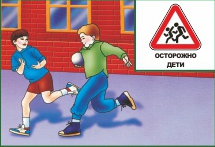 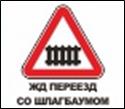 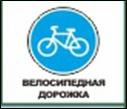 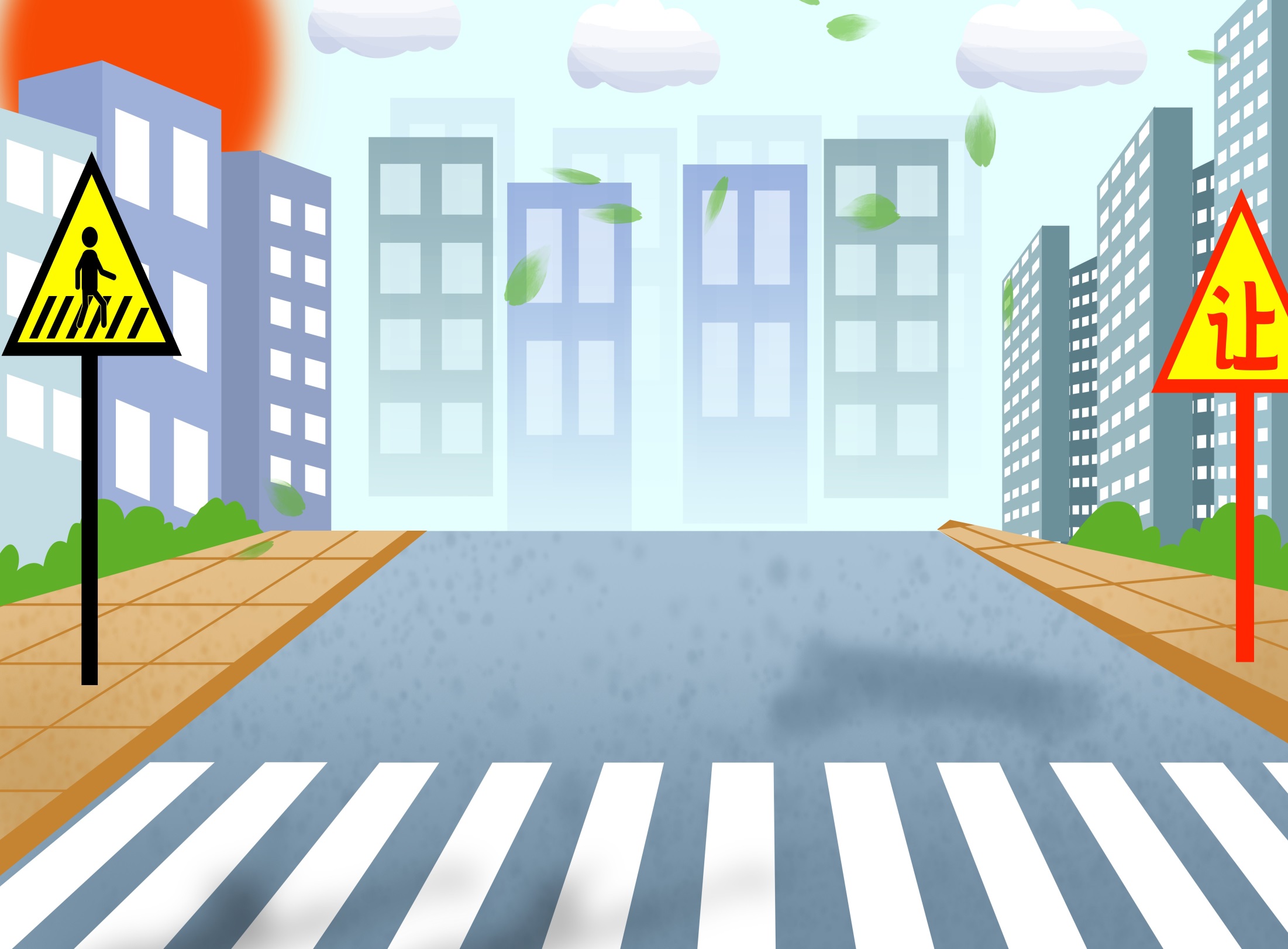 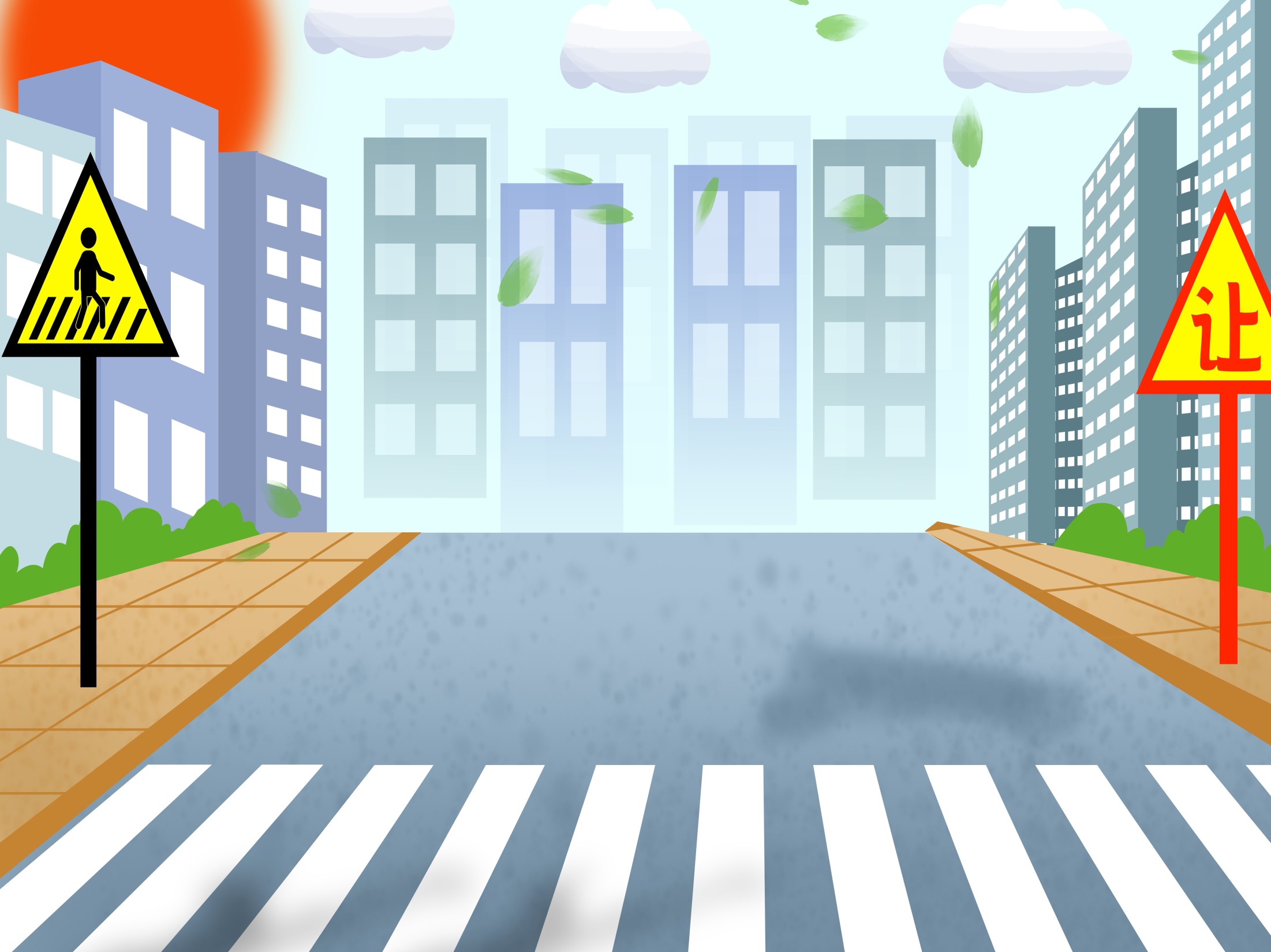 Виды транспорта
Пассажирский транспорт
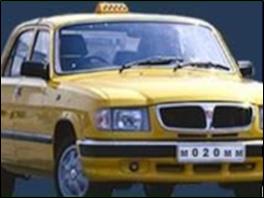 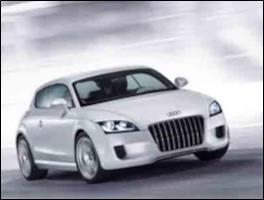 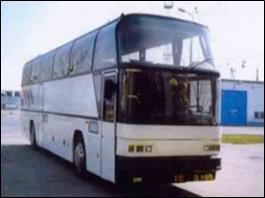 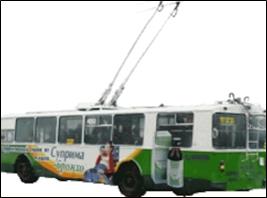 Специальный транспорт
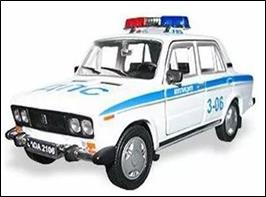 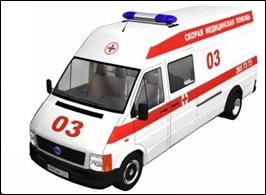 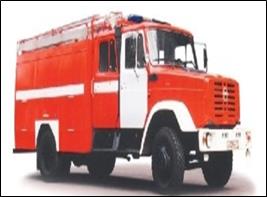 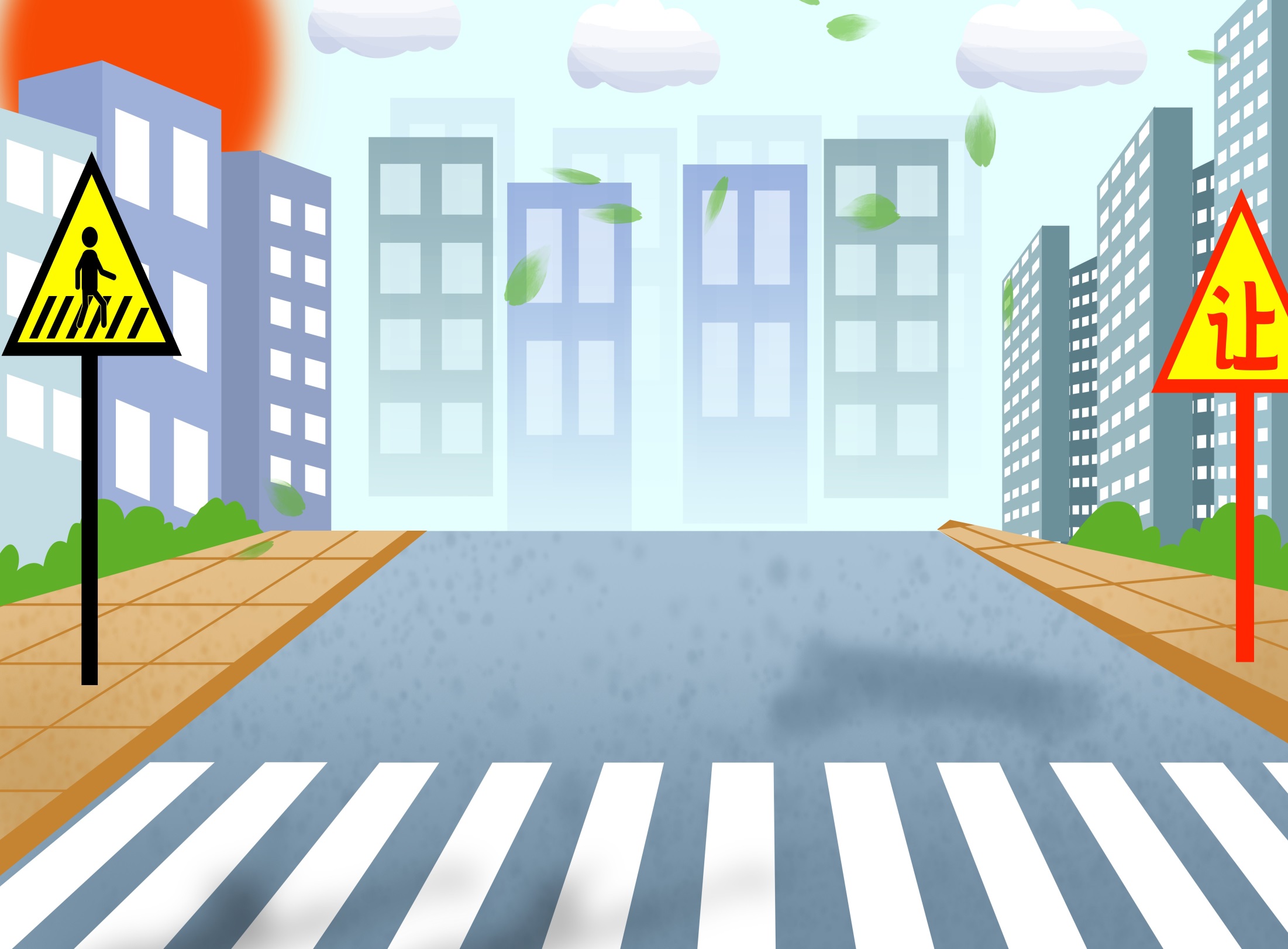 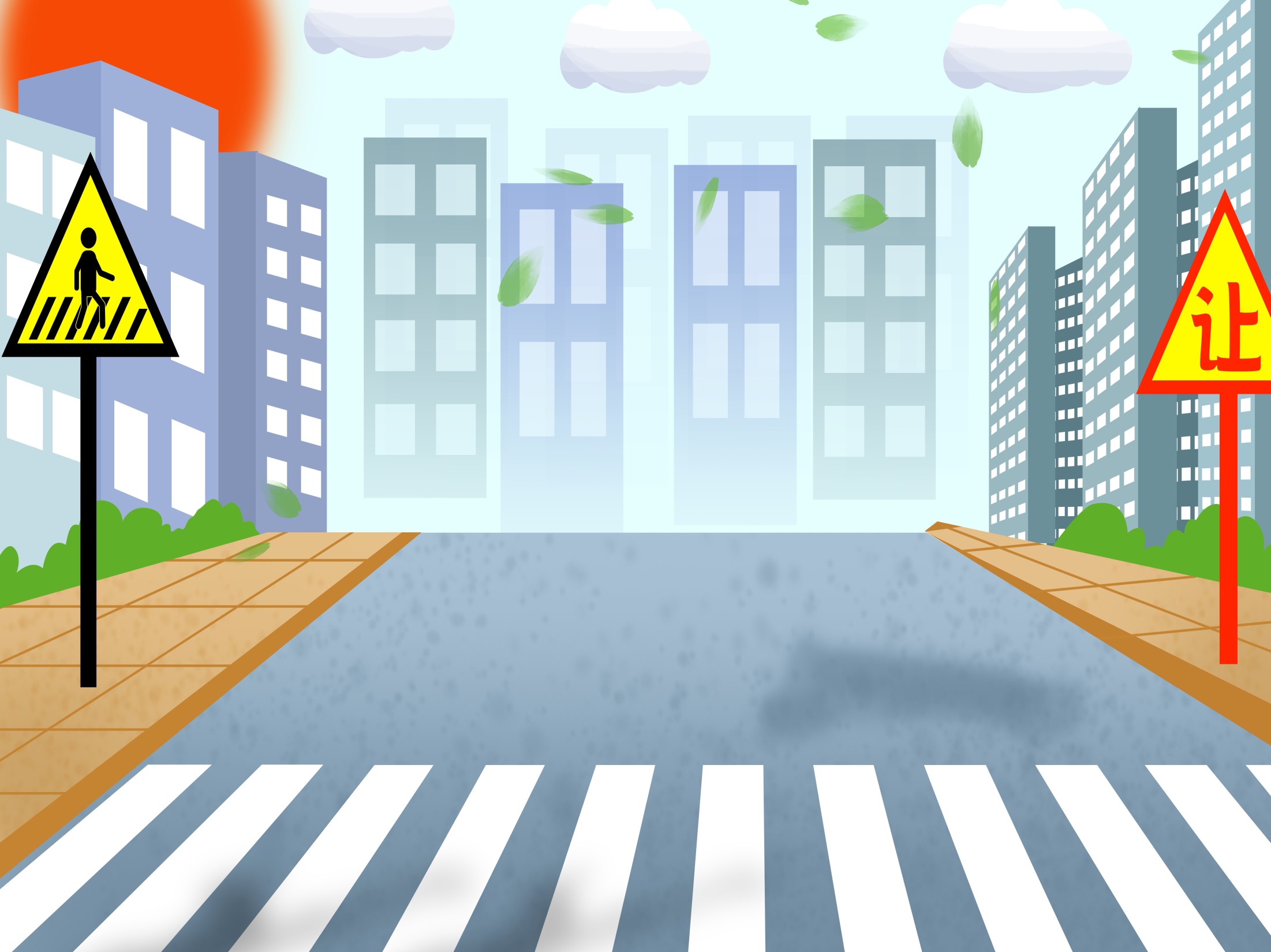 Собери пазл-картинку
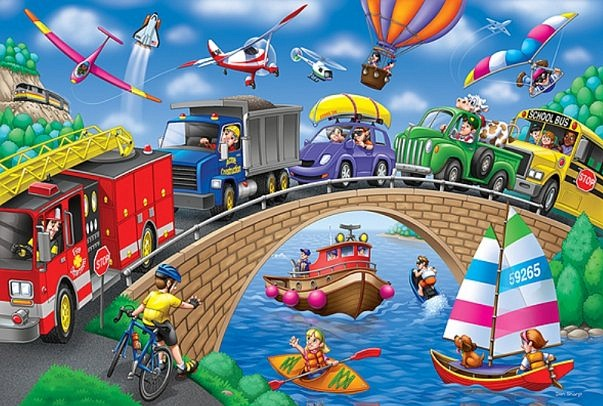 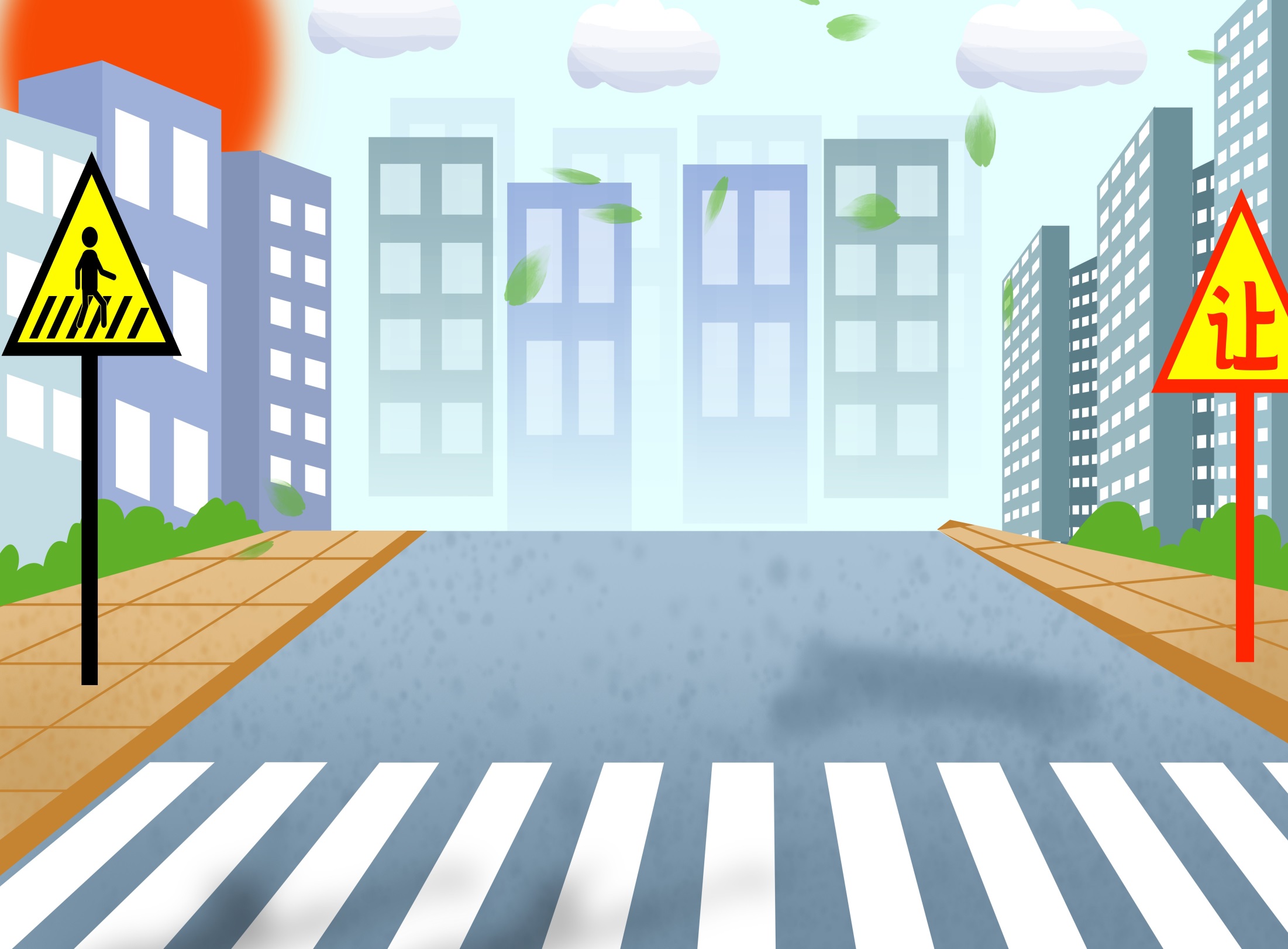 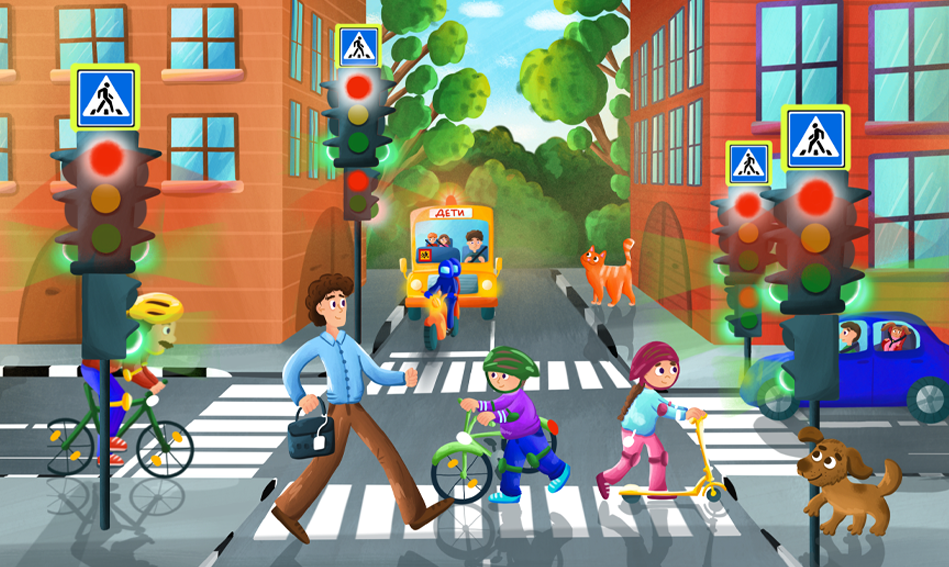 Соблюдайте правила дорожного движения!


Будьте осторожны!
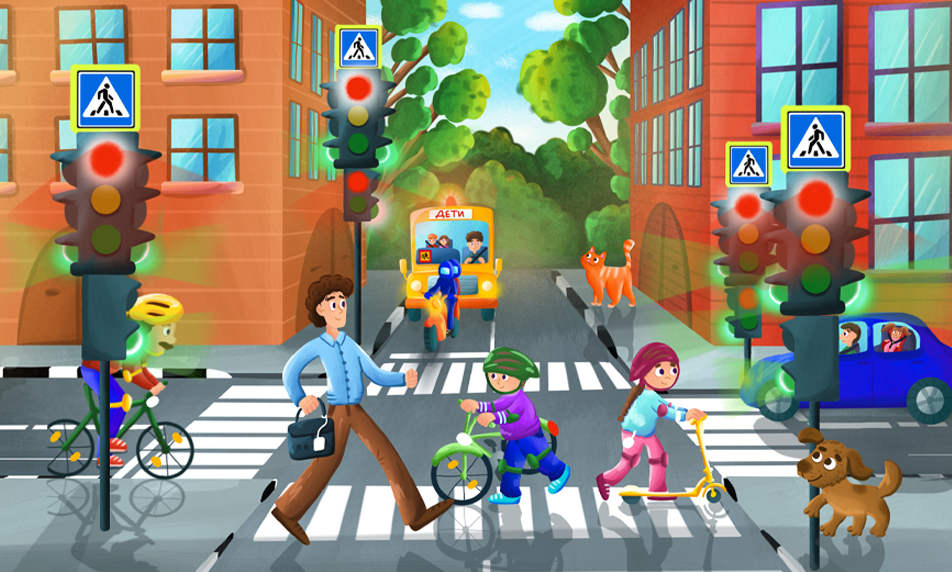